3GPP TSG-RAN WG4 Meeting #105	
Toulouse, France, November 14th – November 18th , 2022
Agenda Item: 2
R4-22xxxxx
RAN4#105 meeting schedule
RAN4 Chair: Xizeng Dai
Vice Chair: Haijie Qiu, Andrey Chervyakov,
Monday
Tuesday
Wednesday
Thursday
Friday
Thanks!
Wish a successful RAN4 meeting
Annex I: meeting rooms (1/2)
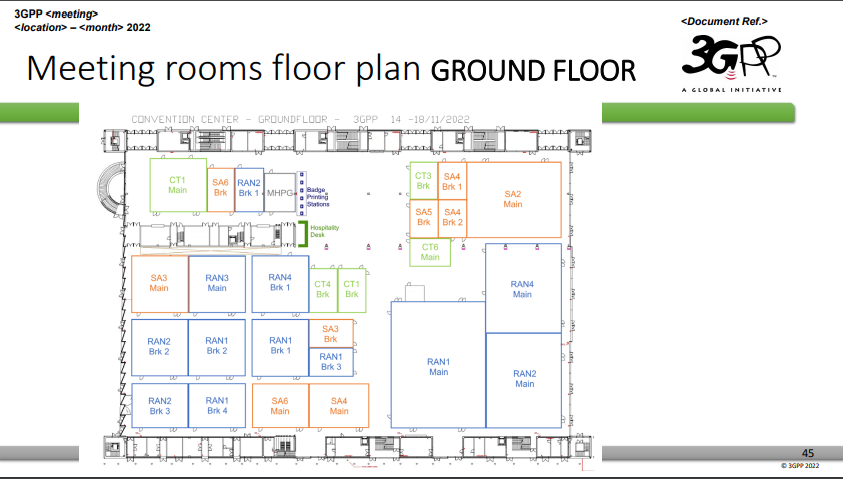 Annex I: meeting rooms (2/2)
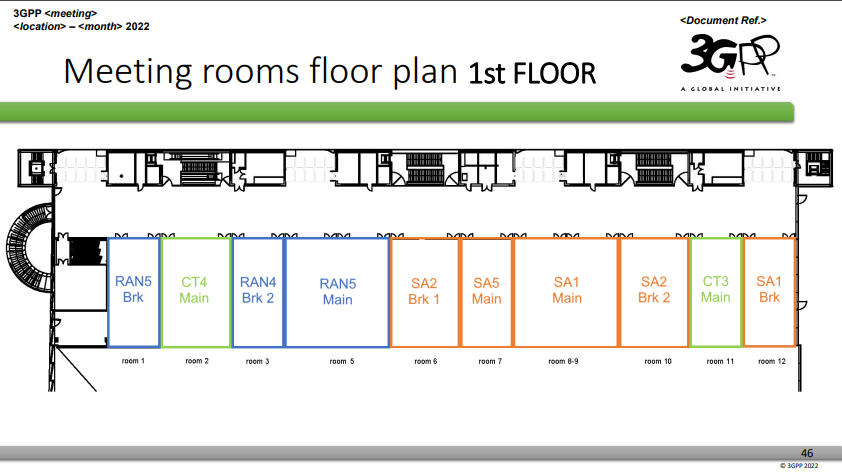 Annex II: Upload/download tdocs during the meeting
Upload/download tdocs during the meeting
For experts attending F2F meeting
10.10.10.10 as local server
For experts not attending F2F meeting and join online via GTW
3GPP_Sync from website  https://www.3gpp.org/ftp/Meetings_3GPP_SYNC/RAN4 

3GPP Network Information
3GPP Wireless LAN
SSID: 3GPPWIFI
Password: 3GPP3GPPM (CAPITAL LETTERS!)
IP address: 10.10.10.10